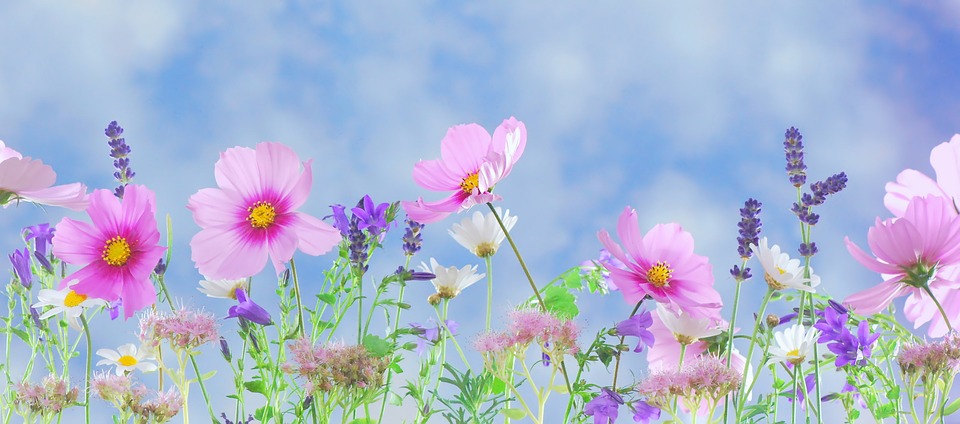 স্বাগতম
পরিচিতি
শিক্ষক পরিচিতি 
মোহাম্মদ দ্বীন ইসলাম 
সহকারী শিক্ষক ( কম্পিউটার)
আগরপুর জি, সি উচ্চ বিদ্যালয়
কুলিয়ারচর, কিশোরগঞ্জ।
মোবাইল : ০১৯২২৩৪৭৪৩০
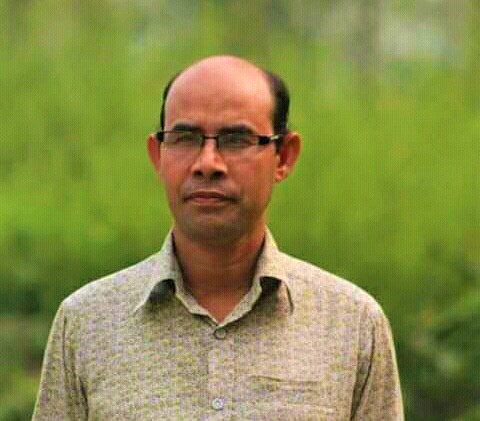 পাঠ পরিচিতি:
শ্রেণি: সপ্তম
বিষয়: বিজ্ঞান
অধ্যায়: ত্রয়োদশ 
পাঠ: ১,২,৩,৪,৫ 
প্রাকৃতিক পরিবেশ এবং দূষণ।
সময়:৫০ মিনিট
নিচের ছবি দুইটি লক্ষ্য কর।
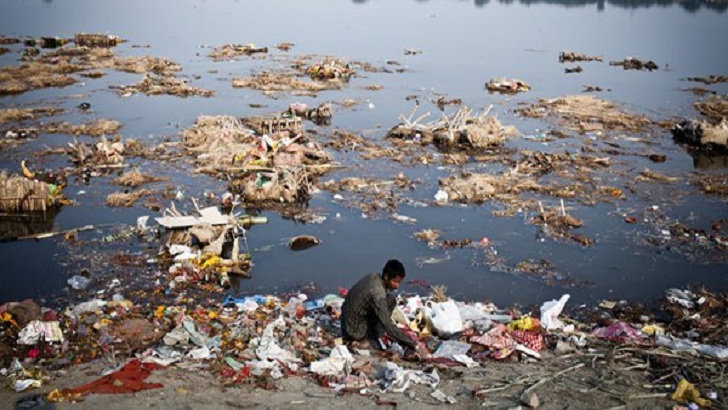 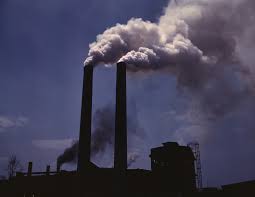 আজকের পাঠ
প্রাকৃতিক পরিবেশ এবং দূষণ
শিখনফল
১।পরিবেশ দূষণ ব্যাখ্যা করতে পারবে। 
২। পরিবেশ দূষণ প্রতিরোধের উপায় ব্যাখ্যা করতে পারবে।
৩। পরিবেশ সংরক্ষণে সমাজে সচেতনতা সৃষ্টিতে উদ্যোগী হব।
৪। পরিবেশের উপাদান সমূহের দূষনের কারণ ব্যাখ্যা করতে পারবে।
পরিবেশ দূষণ:
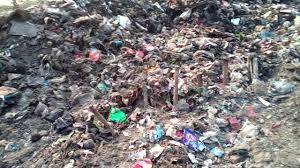 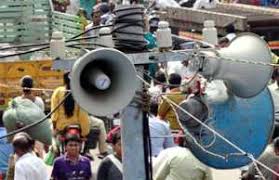 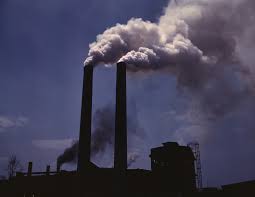 চিত্র তিনটি দ্বারা বুঝা যায় পরিবেশ কিভাবে নষ্ট হয়।
মাটি দূষণের কারণ ও উৎস:
মাটিতে আমরা যে সকল আবর্জনা ও বর্জ্য ফেলি, ওগুলো  পচাতে ব্যাকটোরিয়া সাহায্য করে।যার ফলে এগুলো সহজে মাটির সঙ্গে সহজে মিশে যায়। এছাড়াও আজকাল আমরা এম ন সব দ্রব্যাদি ব্যবহার করছি যেগুলো মাটিতে পচে না। কাচঁ,  পলিথিন প্লাষ্টিক কীটনাশকের ব্যবহার শিল্পকারখানার বর্জ্য ওগুলো মাটিকে দূষিত করে। মানুষই মাটি দূষণের জন্য দায়ী।
পাঠ- ৩, ৪: মাটি দূষণ:
আমাদের জীবন ধারণের জন্য মাটি অত্যাবশ্যাক। মাটিতে বিভিন্ন ফসল ফলে, যা আমরা খাদ্য হিসেবে গ্রহণ করি। শুধু তাই নয়, জীবন ধারণের সবকিছুই যেমন- বাসস্থান, বস্ত্র ,ঔষধ ইত্যাদির জন্য আমরা যে উদ্ভিদের উপর নির্ভরকরি তাও মাটিতে জন্মায়। এ মাটিকে ও আমরা বিভিন্নভাবে নষ্ট করছি, যার ফলে মাটির উর্বরতা নষ্ট হচ্ছে।
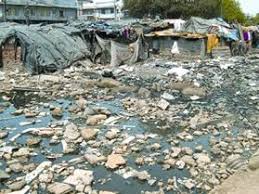 কি কি কারণে পানি দূষিত হতে পারে?
পয়:নিষ্কাশন ও শিল্প বর্জ্যের কারণে পানি দুষিত হচ্ছে।
কীটনাশক ও রাসয়ানিক সার পানিতে মিশে পানি দুষিত হচ্ছে।
পুকুরের পানিতে বাঁশ  বেত ও পাট ভিজিয়ে রেখে পানি দুষিত করছে।
গরু মহিষ ছাগল গোসল করার ফলে পুকুরের পানি দুষিত হচ্ছে।
পাঠ: ৫,৬ পানি দূষণ:
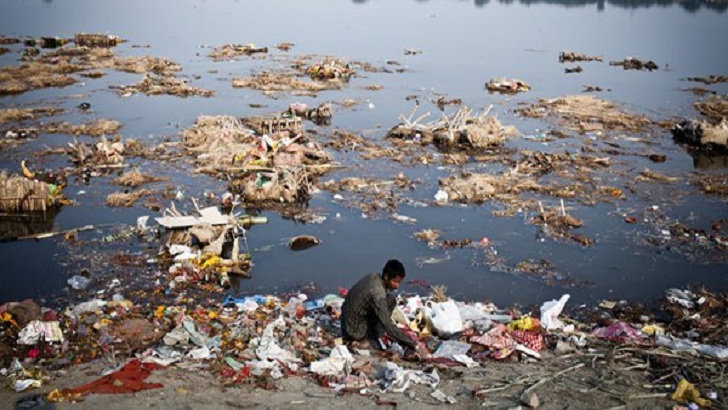 পানি ছাড়া জীবন ছলে না। কিন্তু পানি নানাভাবে দূষিত হচ্ছে। মানুষই পানি দূষণের জন্য দায়ী। নগরায়ন ও শিল্লায়নের ফলে পয়: নিস্কাশন ও শিল্প বর্জ্য অনেক বেড়ে গিয়েছে। ফলে পানি দূষিত হচ্ছে।
একক মূল্যায়ন:
১। বায়ু দূষণ কাকে বলে?
২। পানি দূষণের ২টি কারণ বল।
৩। পরিবেশ দূষণ রোধ করার ৩টি কারণ বল।
দলীয় কাজ
দল – ক
দল – খ
পরিবেশ দূষণ রোধে তোমার করনীয় সর্ম্পকে  বুলেট পয়েন্টে ১০টি বাক্যে লিখ।
কি কি কারণে পরিবেশ দূষিত হয় তা সর্ম্পকে বুলেট পয়েন্টে ১০টি বাক্যে লিখ।
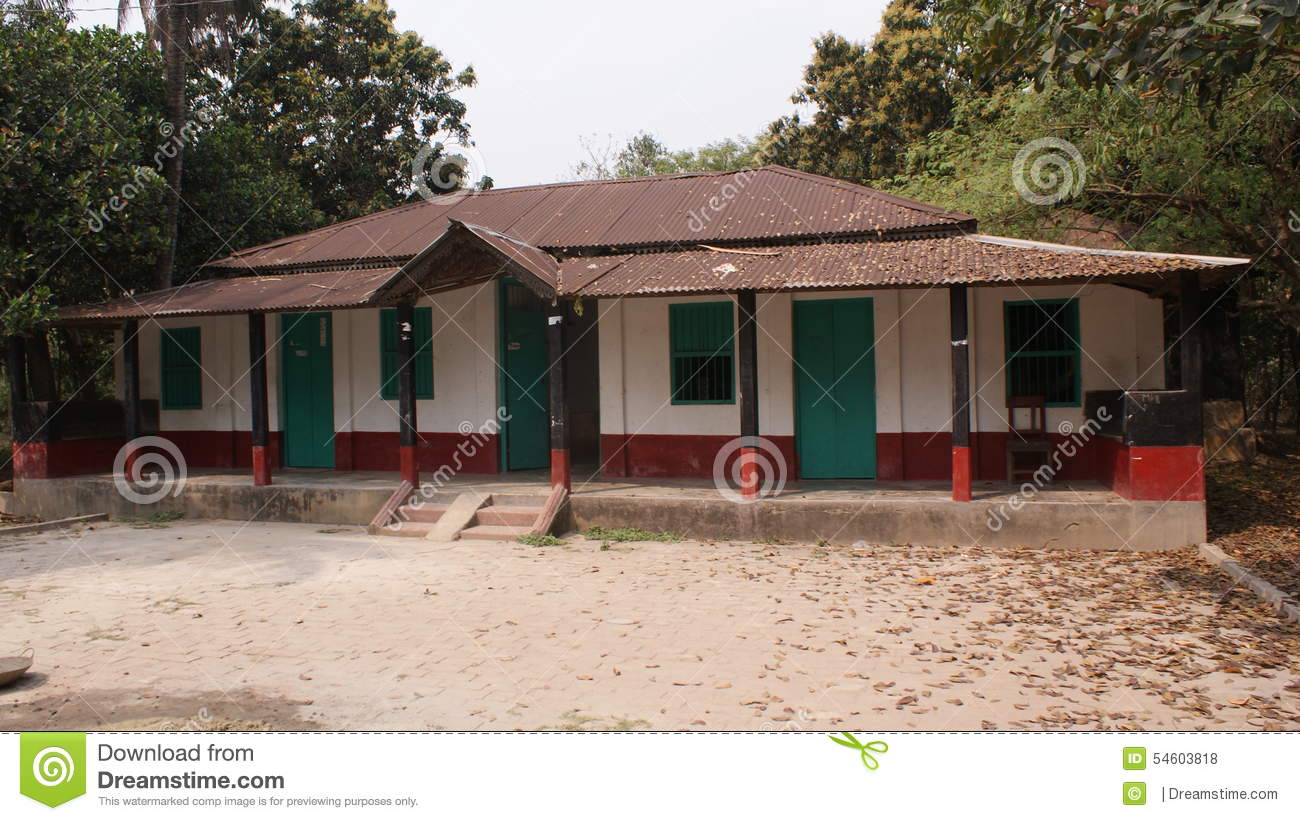 বাড়ির কাজ:
তোমার বাড়ির চারপাশের  পরিবেশ কেমন তা লিখে আনবে।
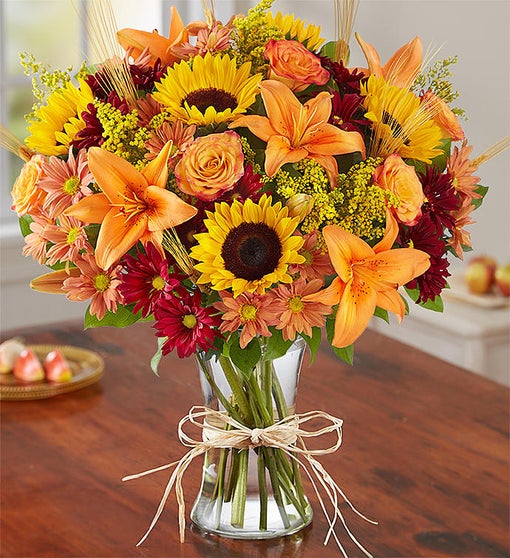 ধন্যবাদ সবাইকে